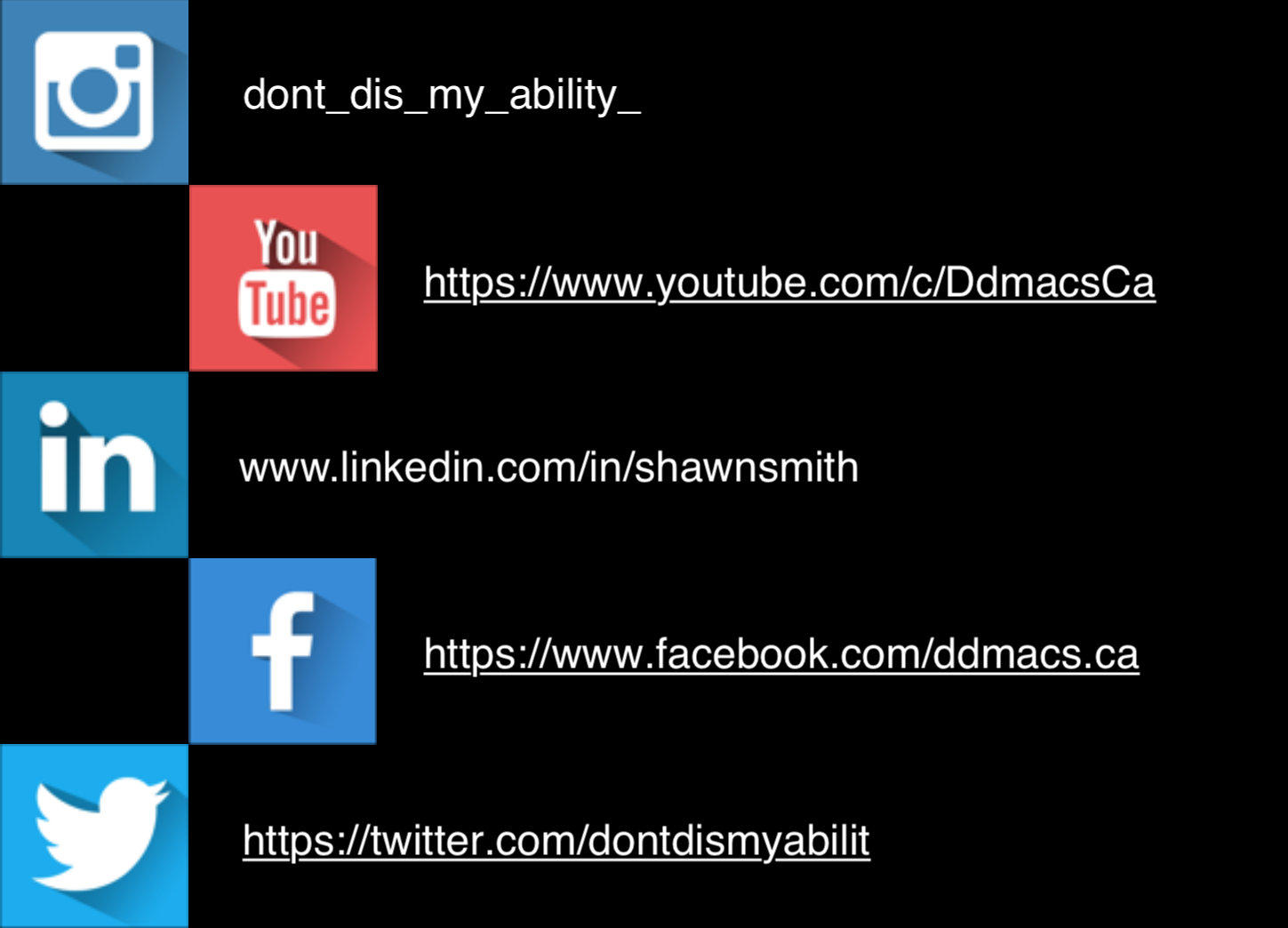 Welcome 

to

Post with Purpose
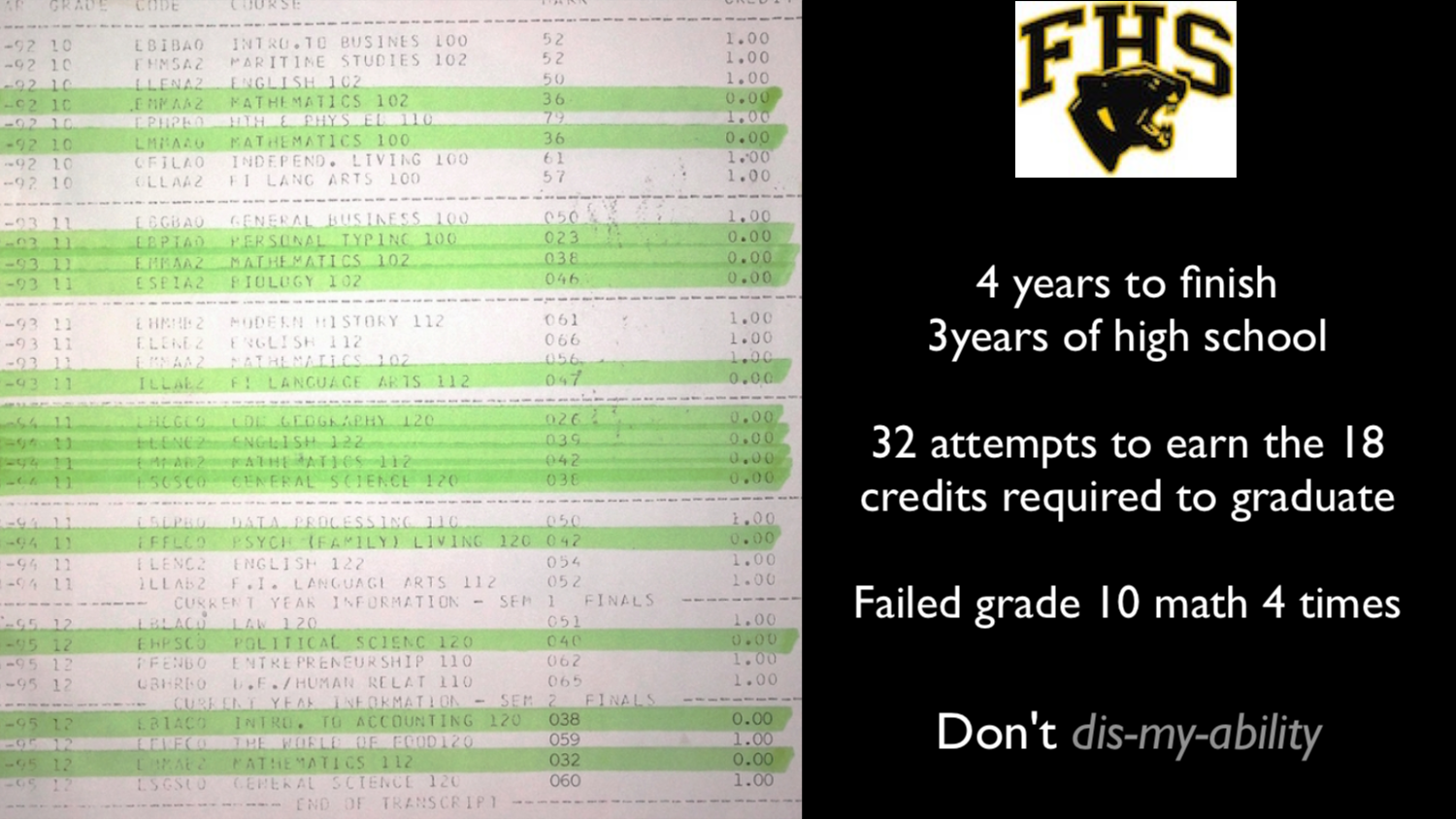 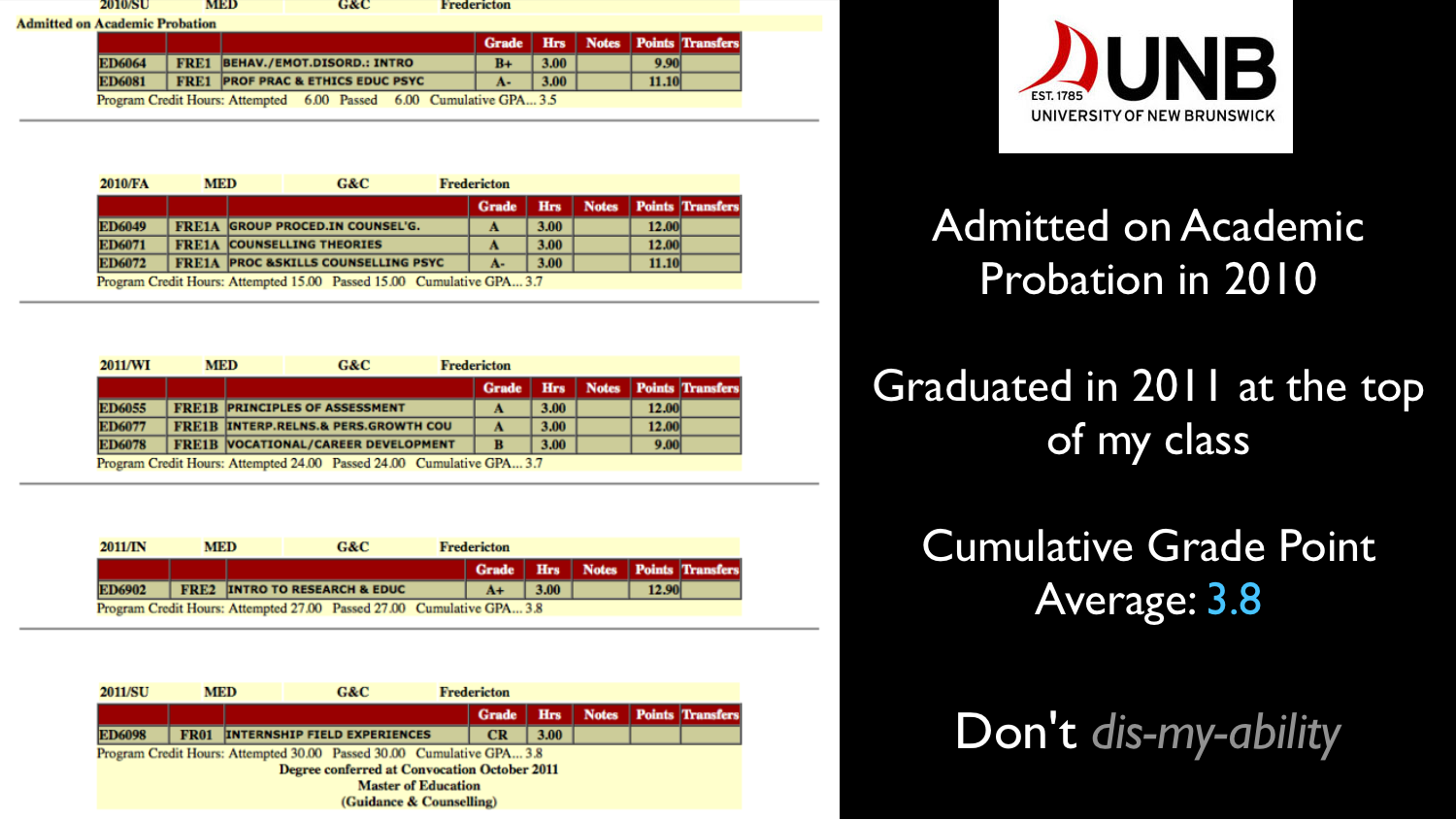 What is the purpose of Social Media?
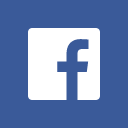 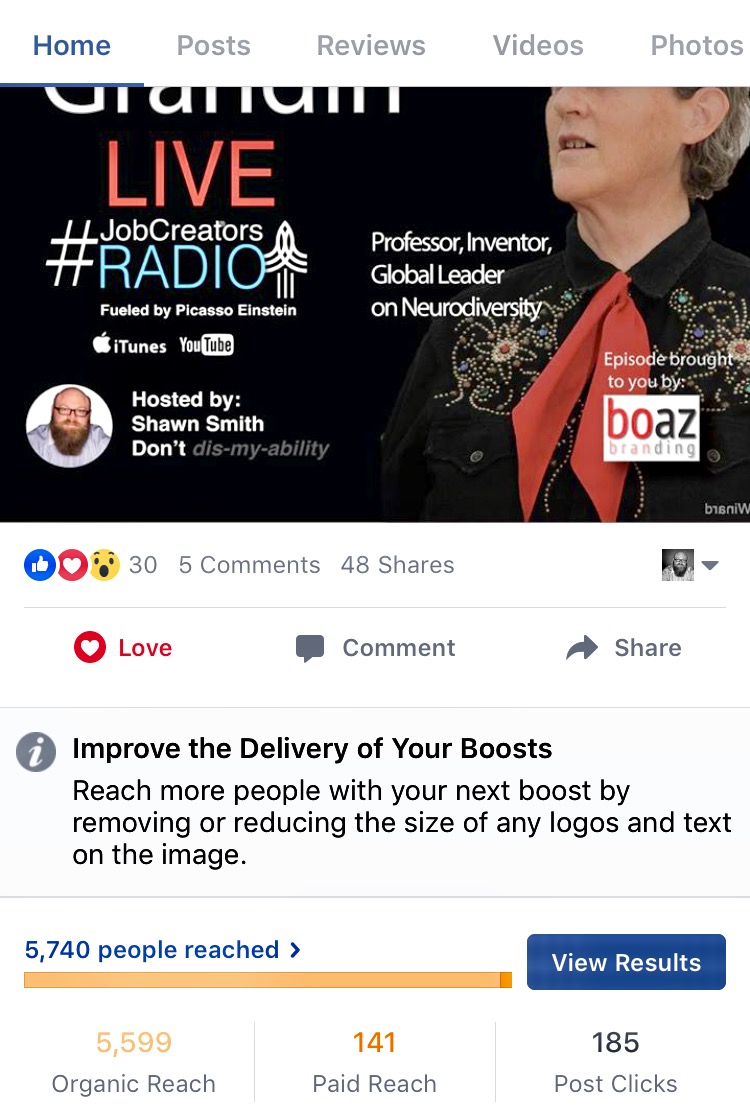 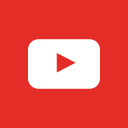 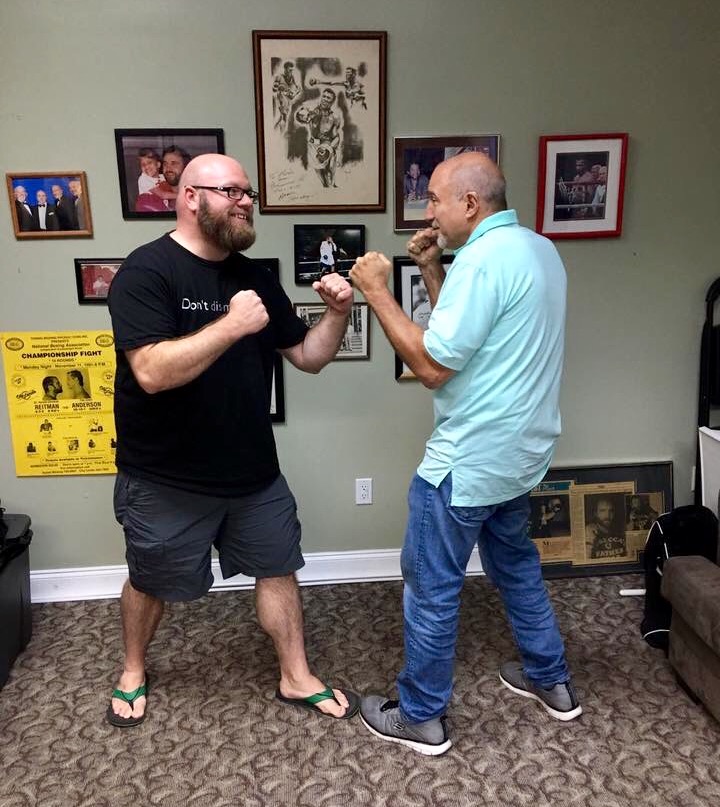 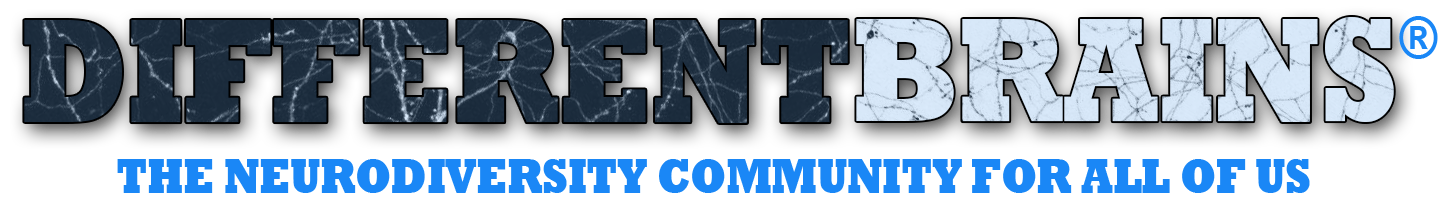 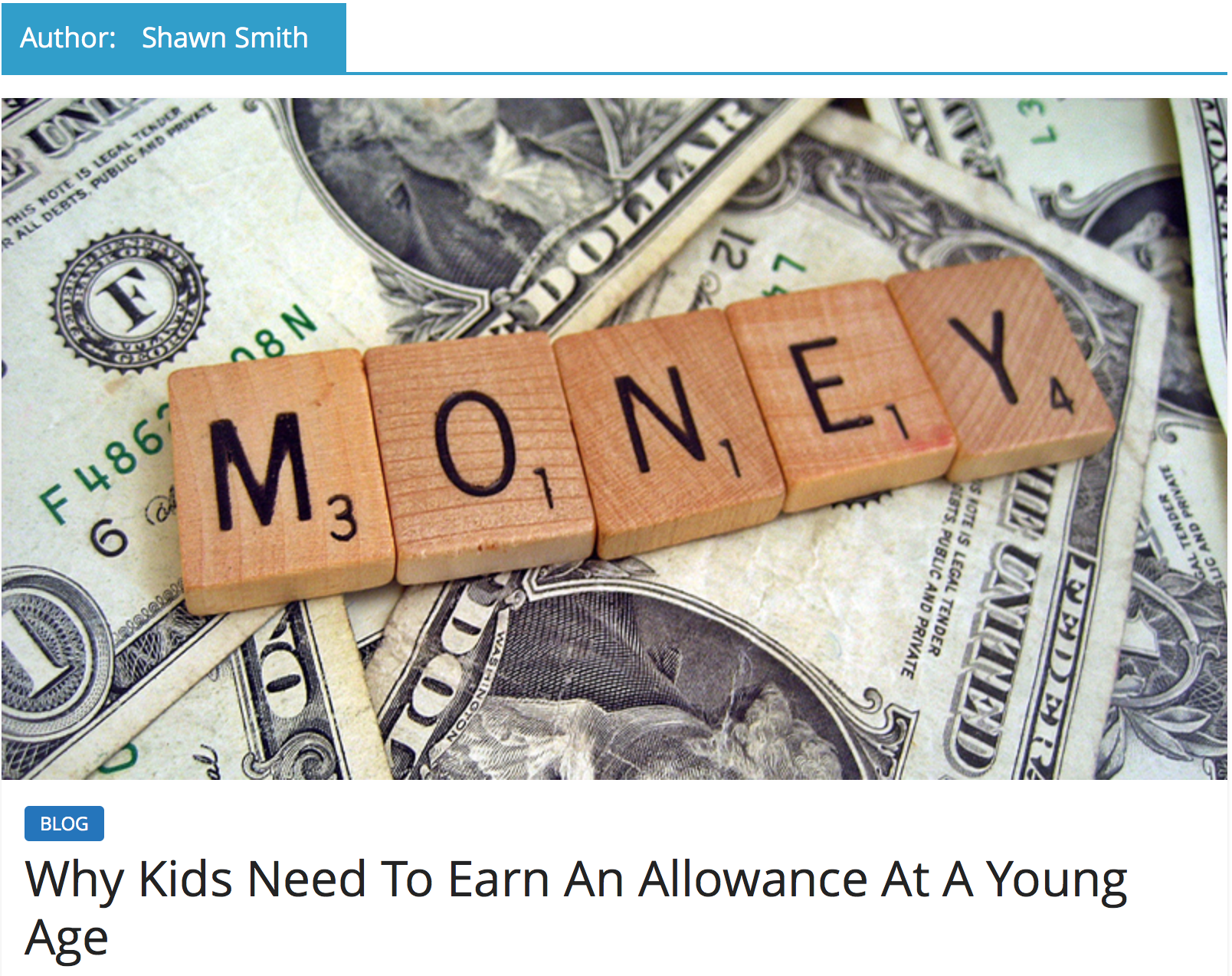 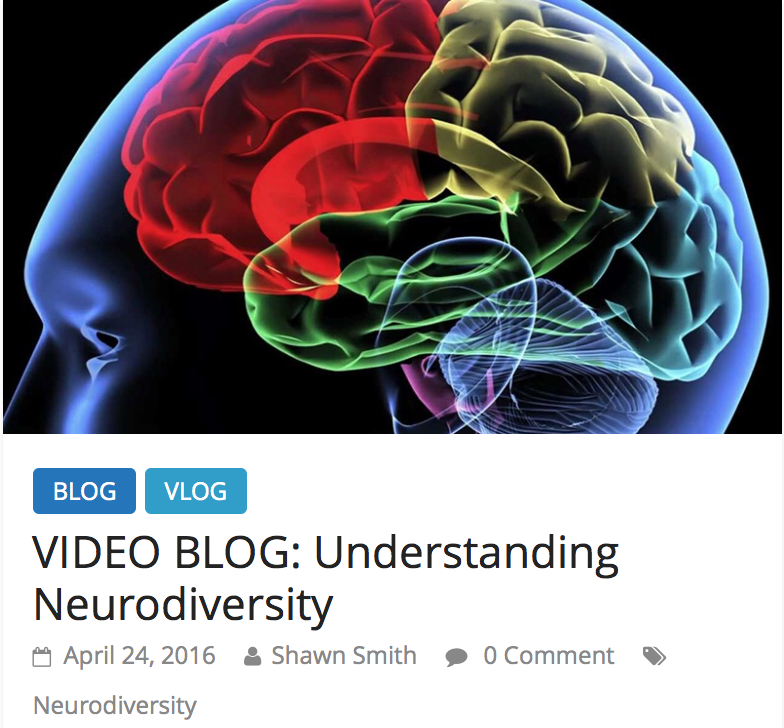 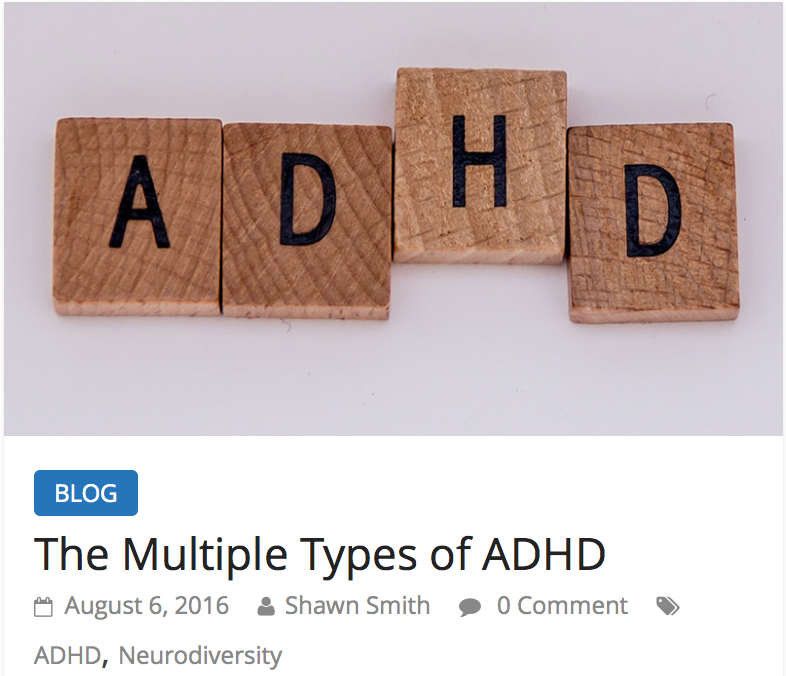 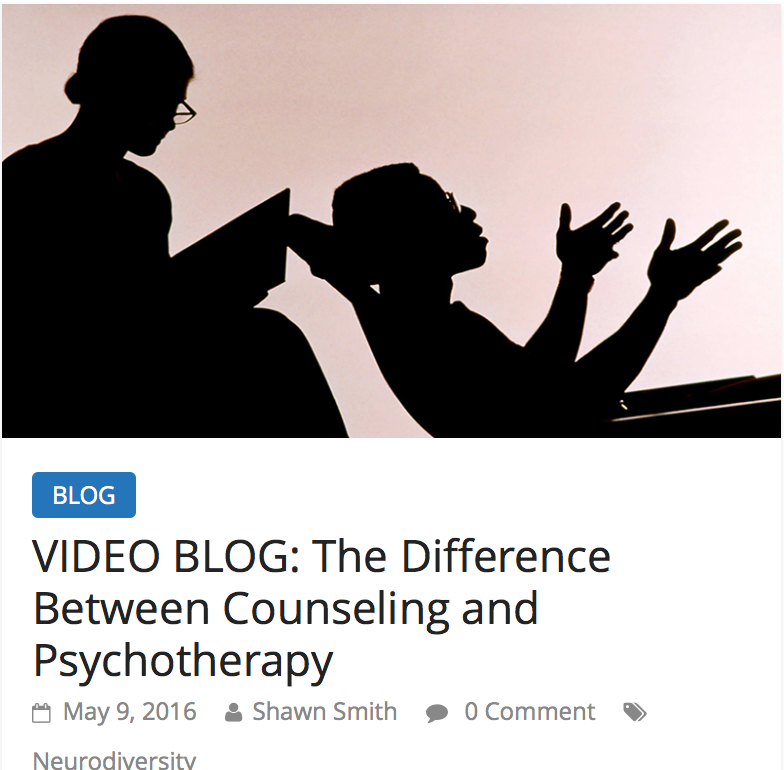 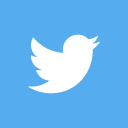 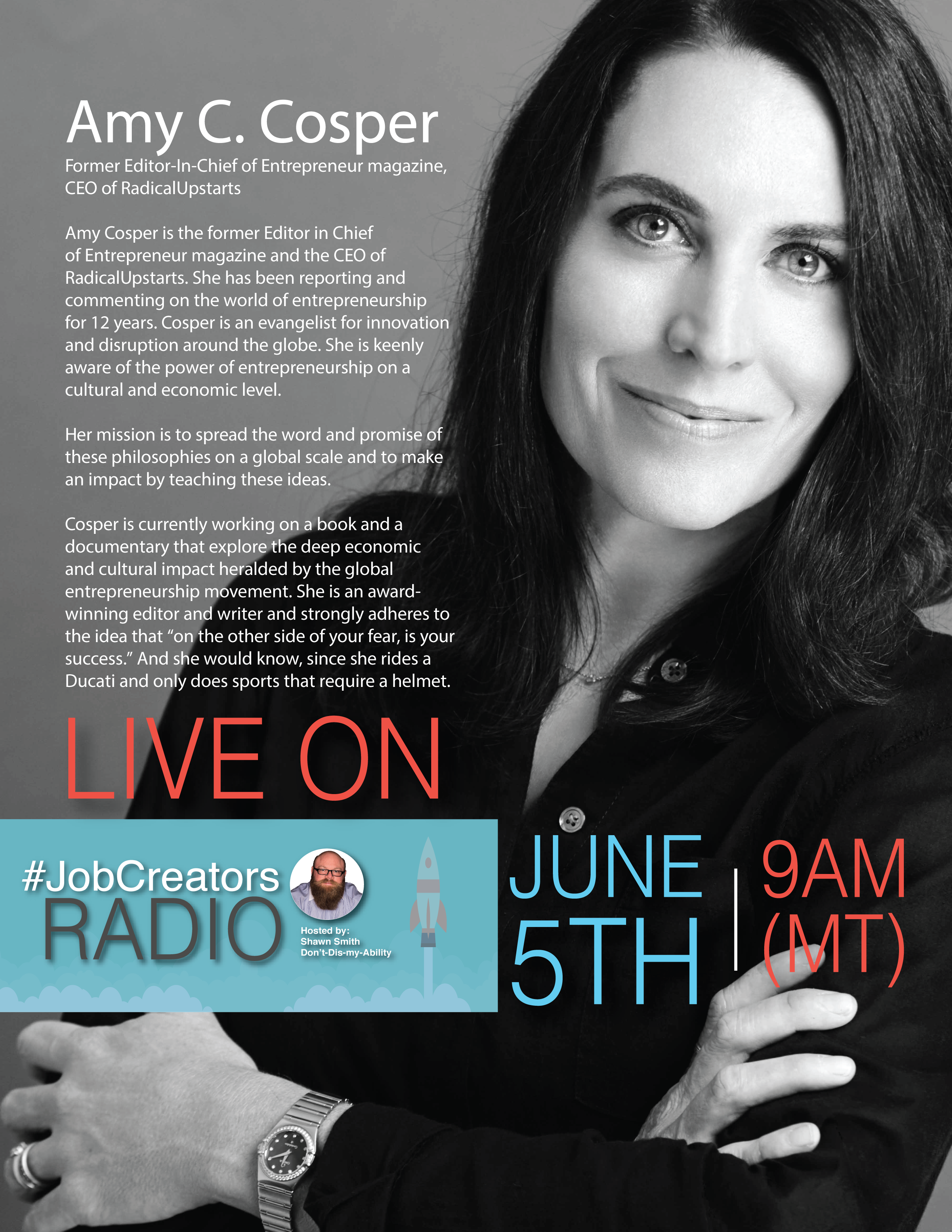 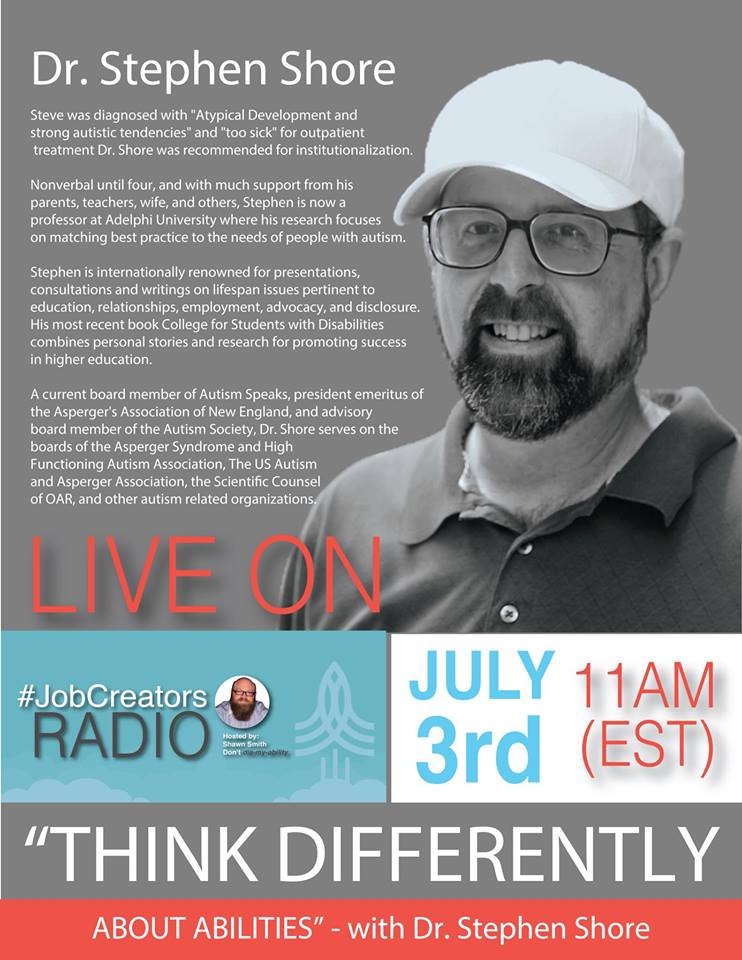 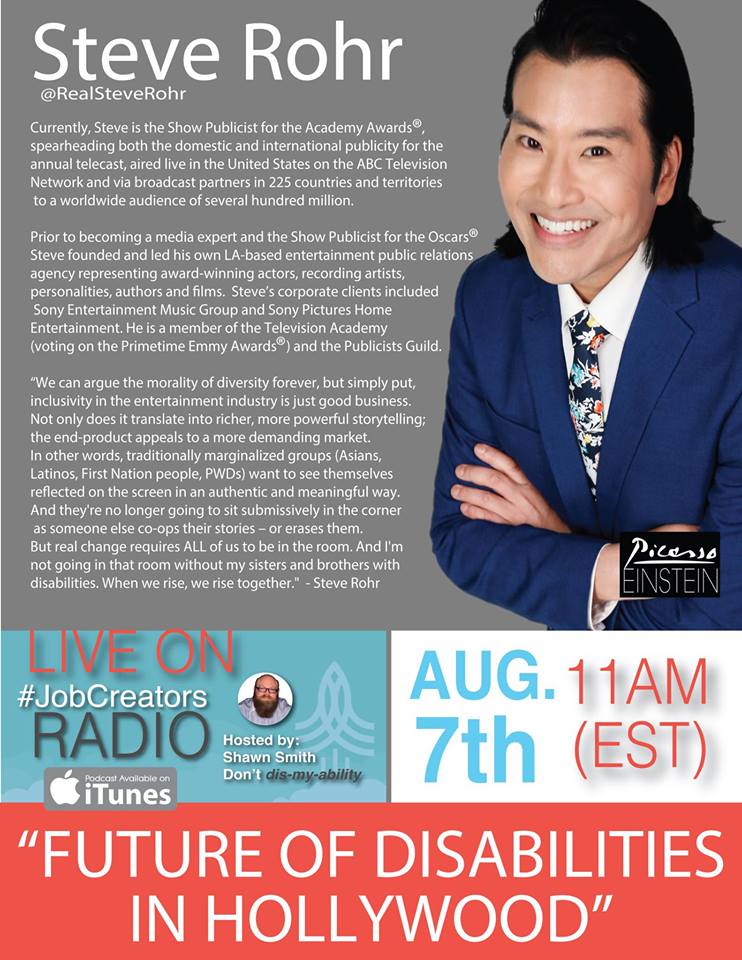 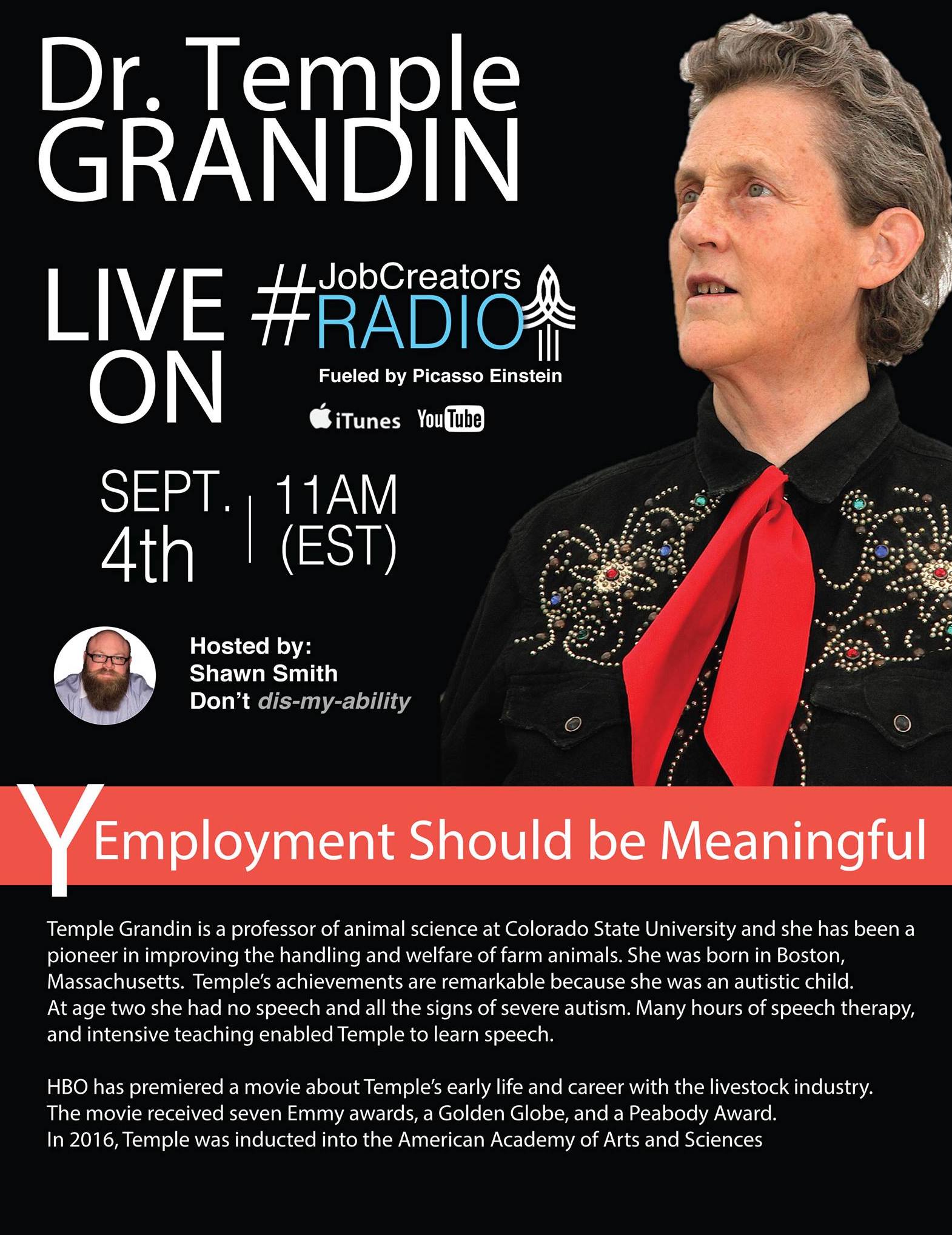 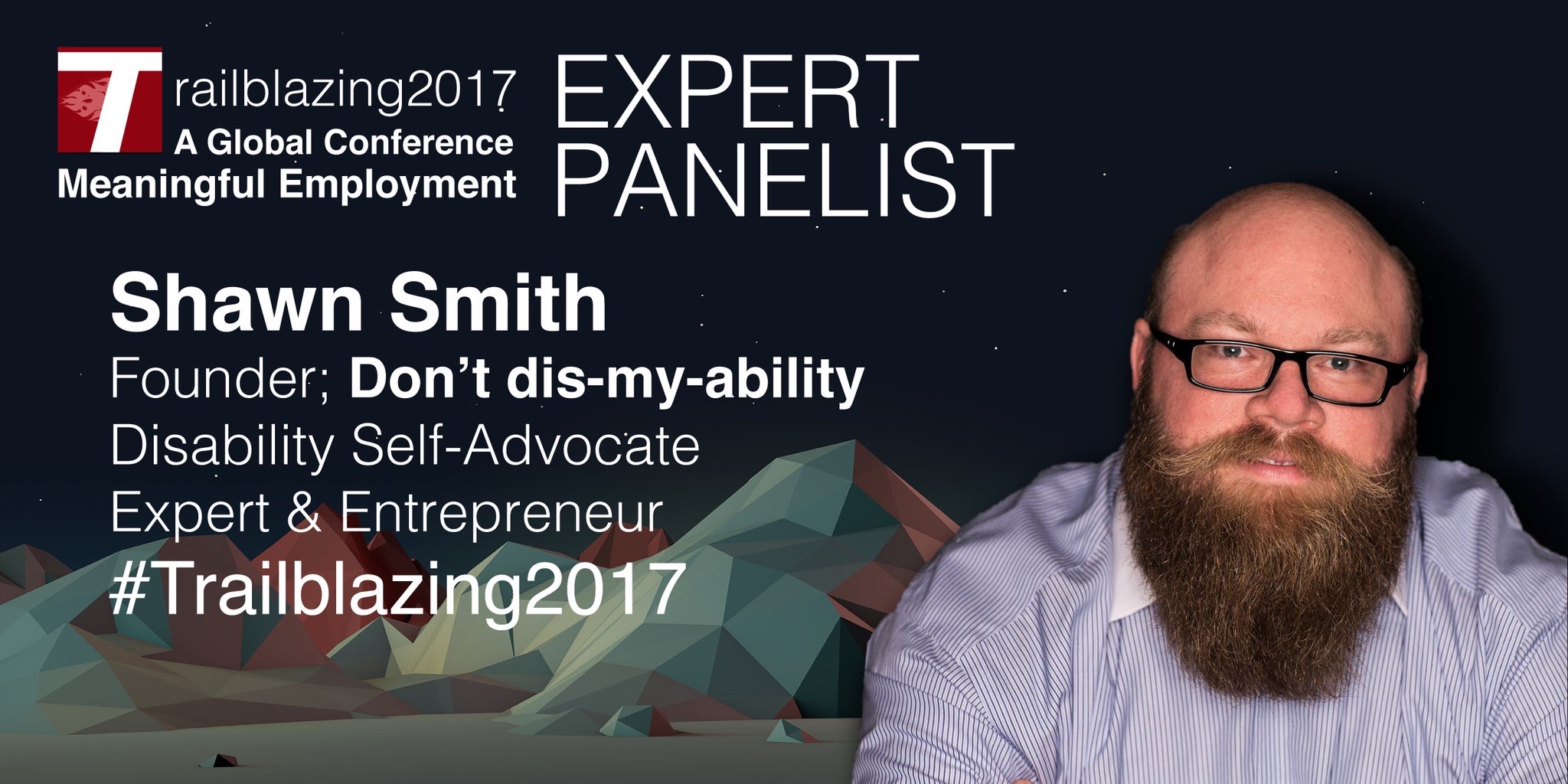 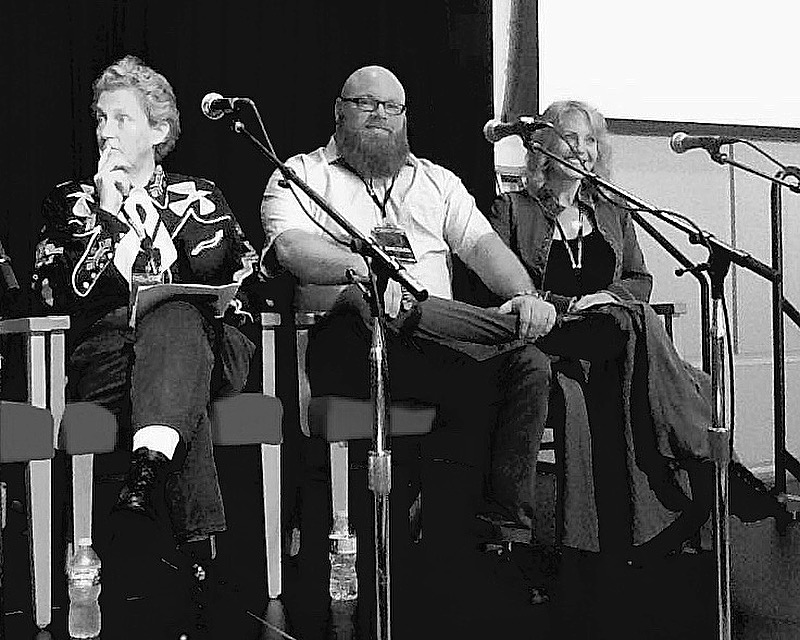 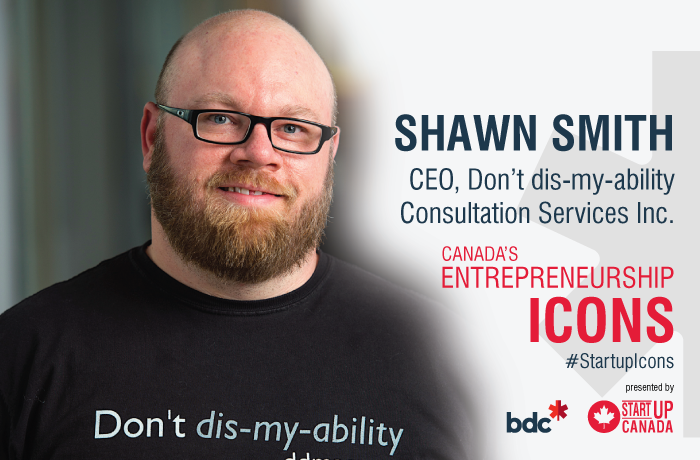 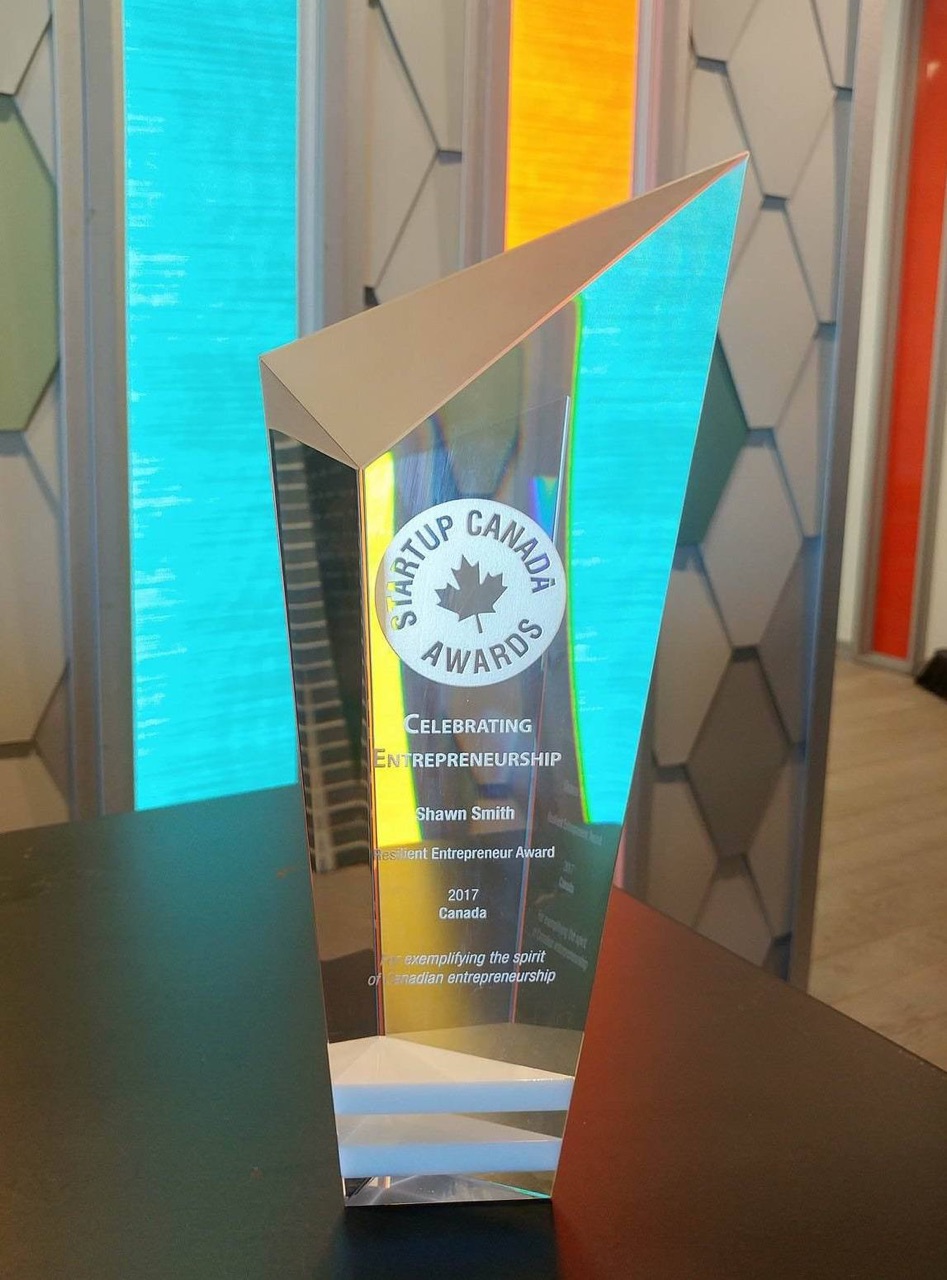 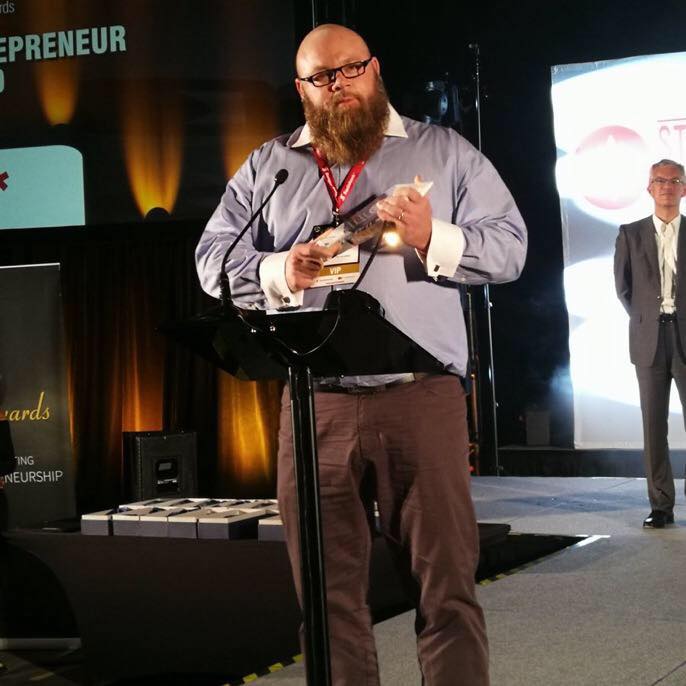 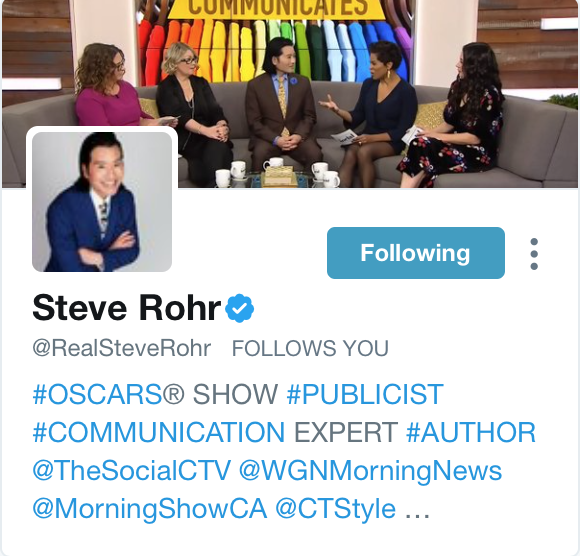 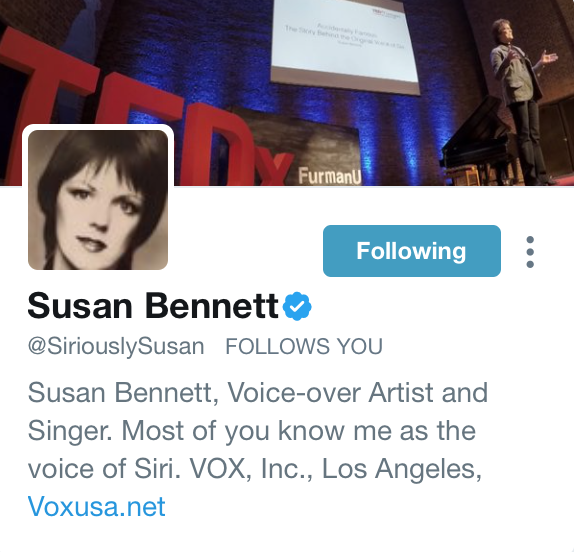 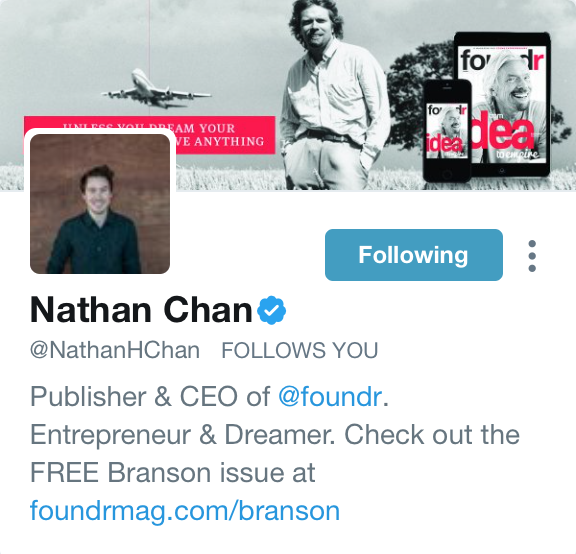 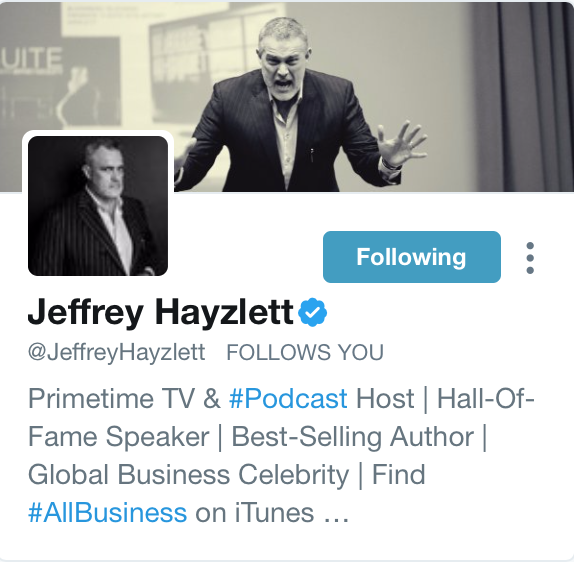 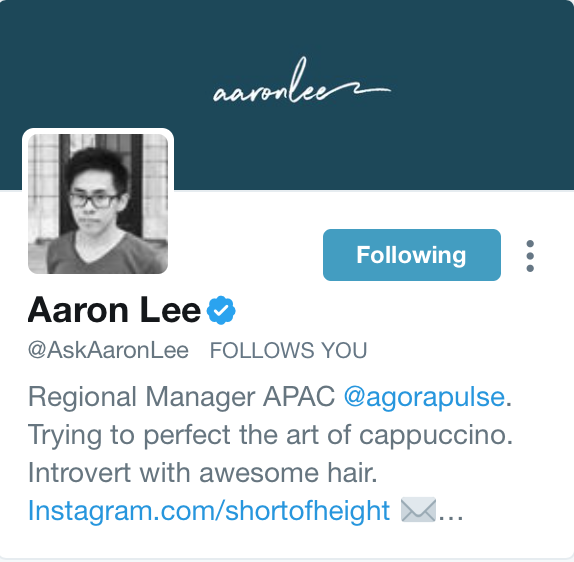 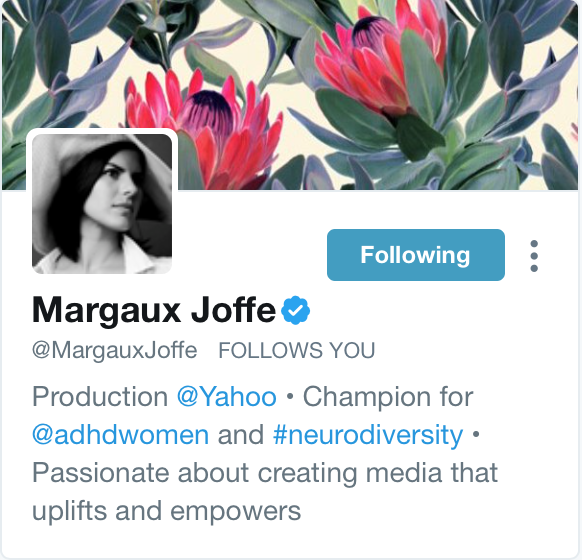 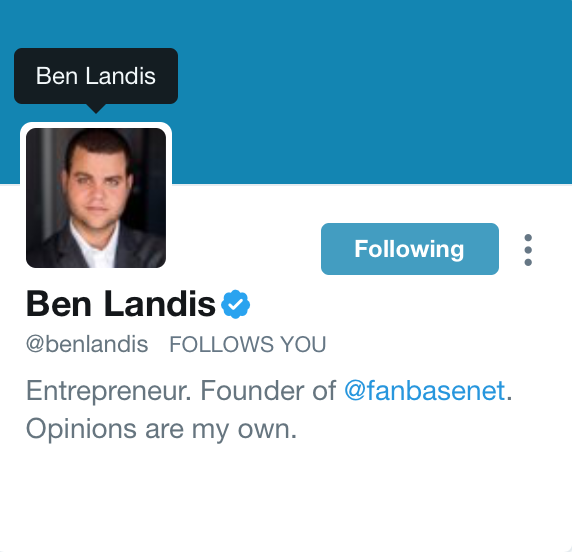 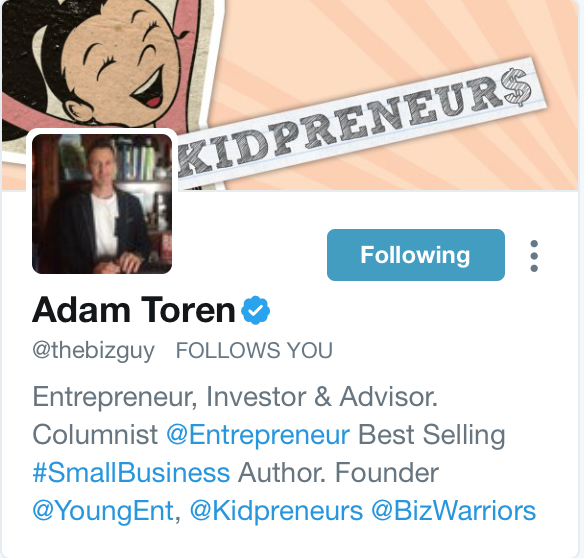 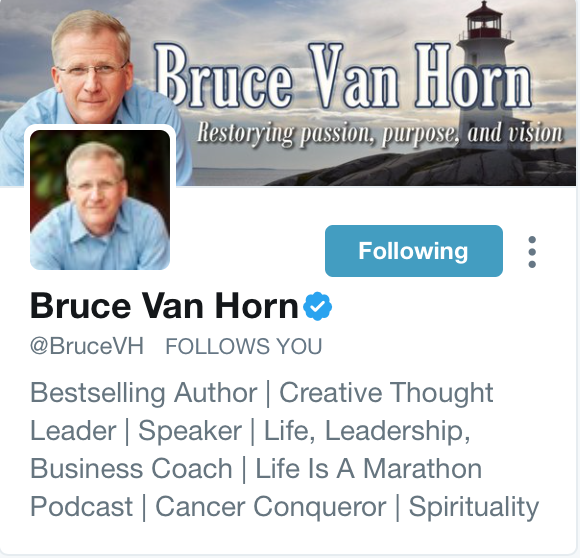 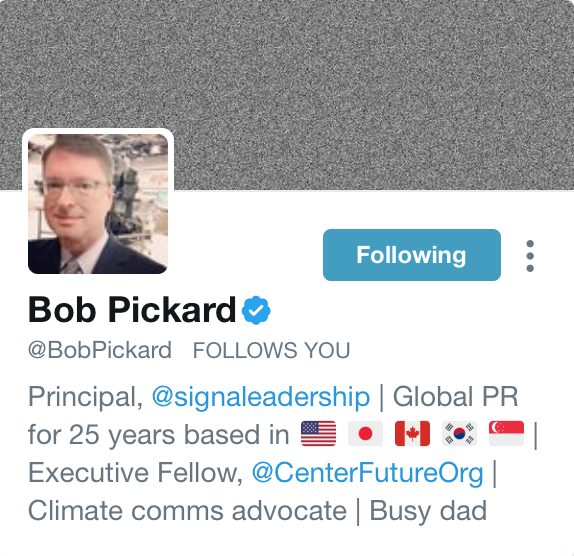 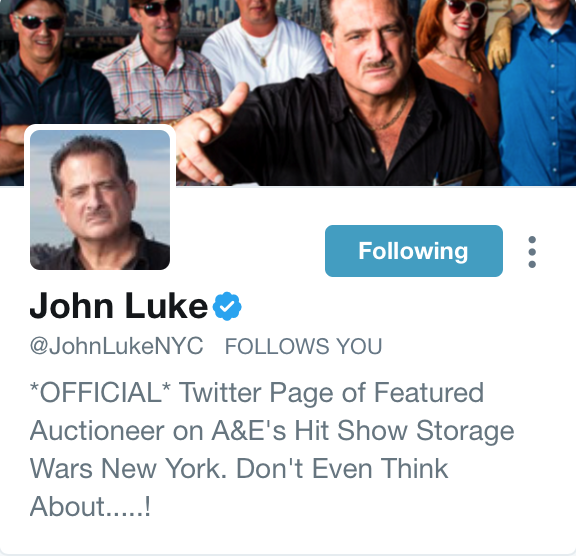 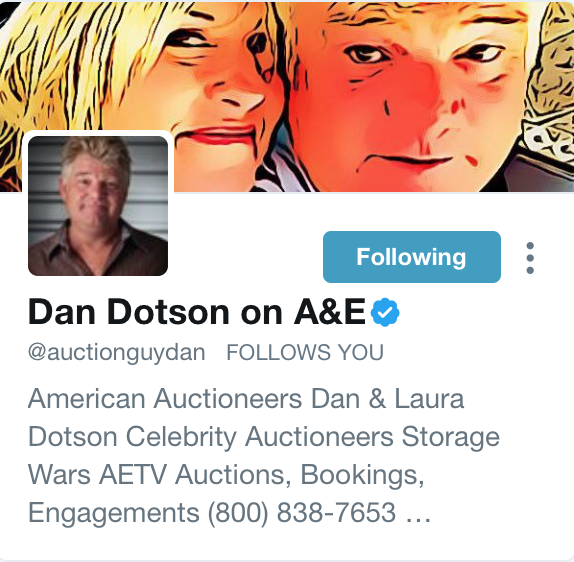 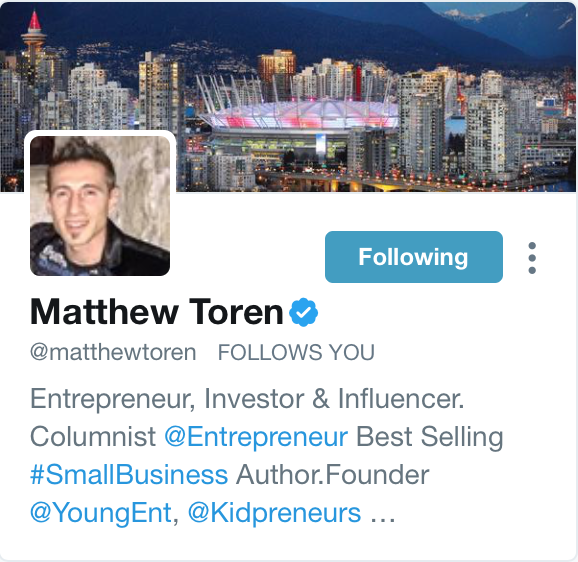 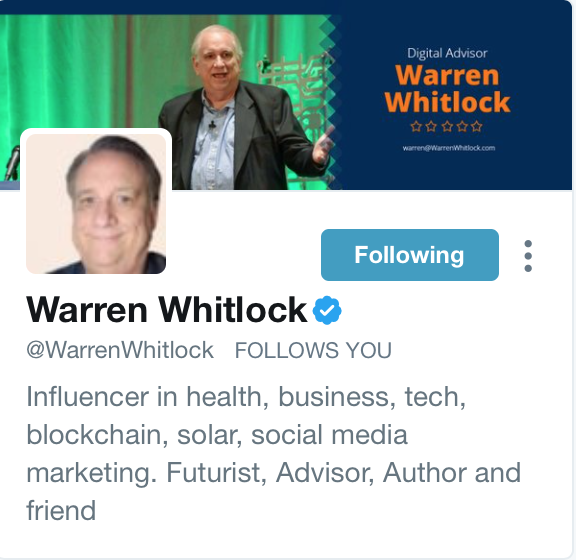 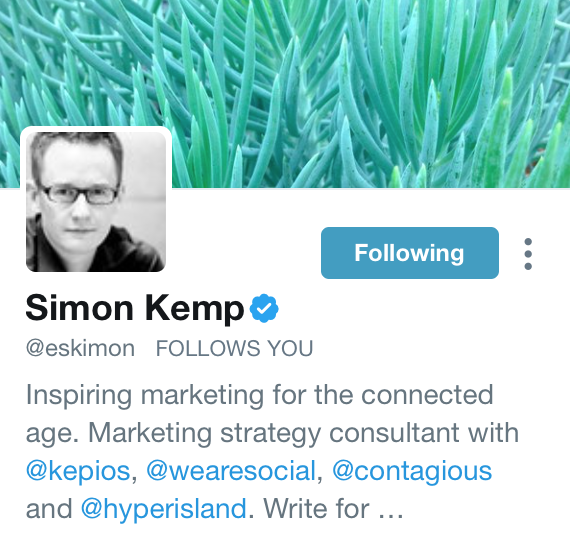 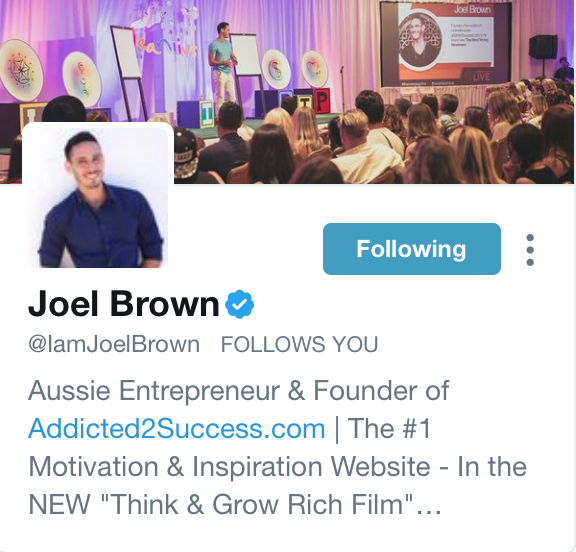 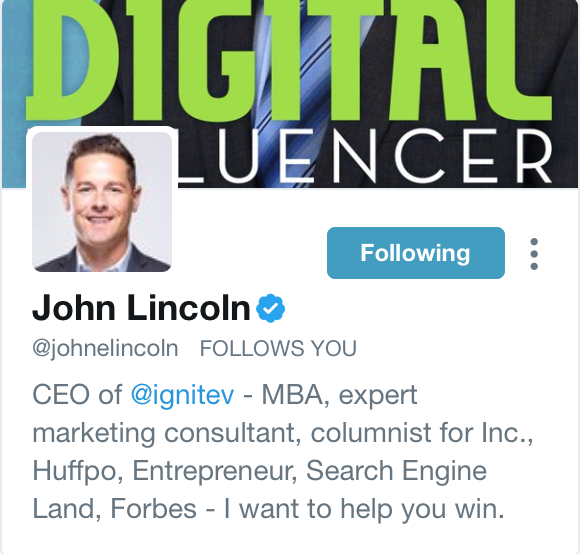 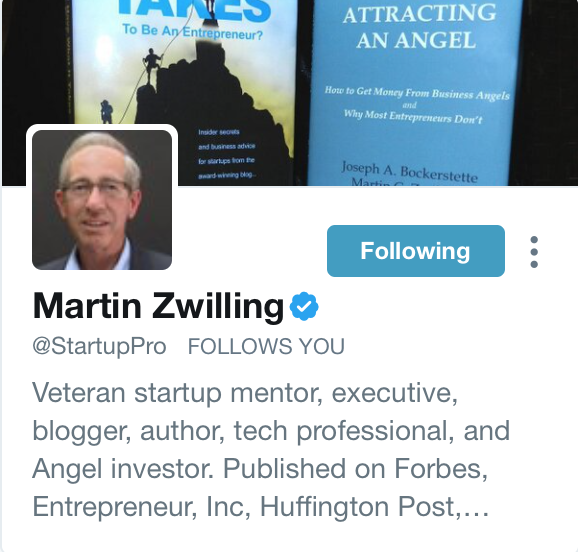 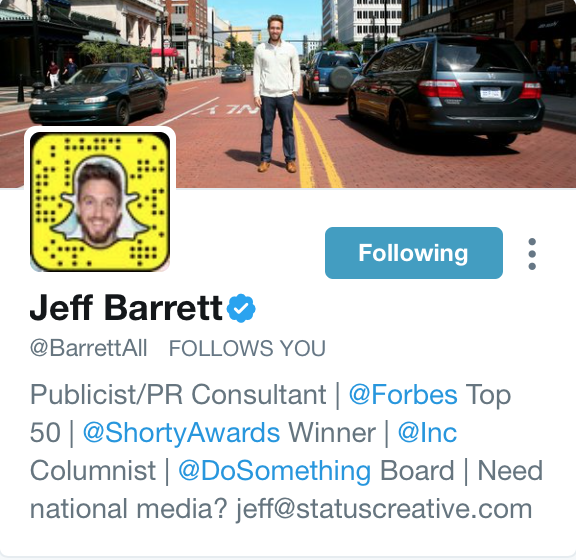 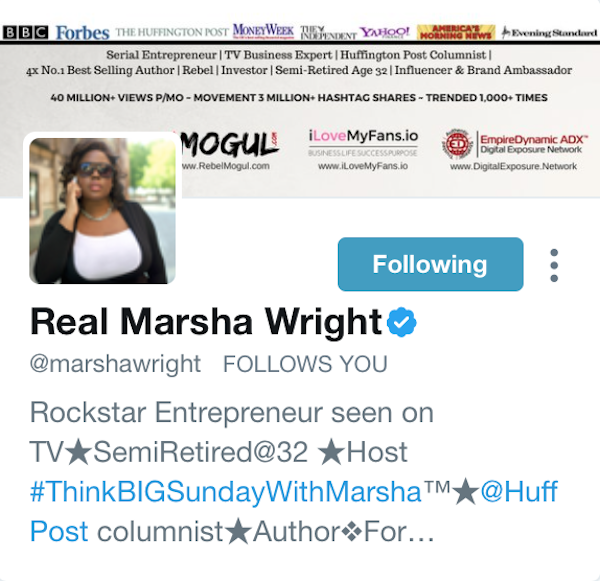 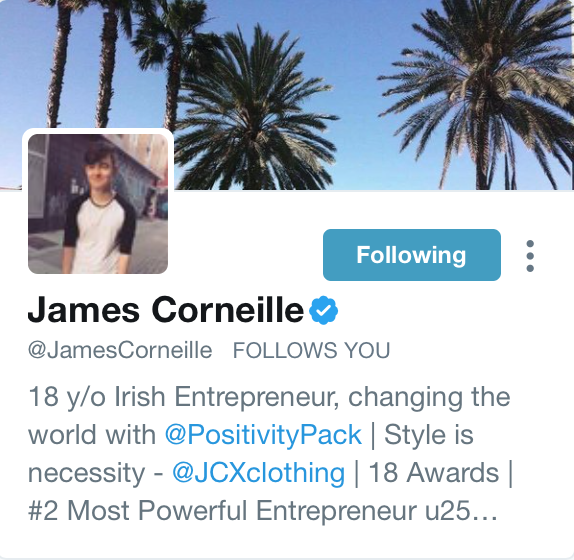 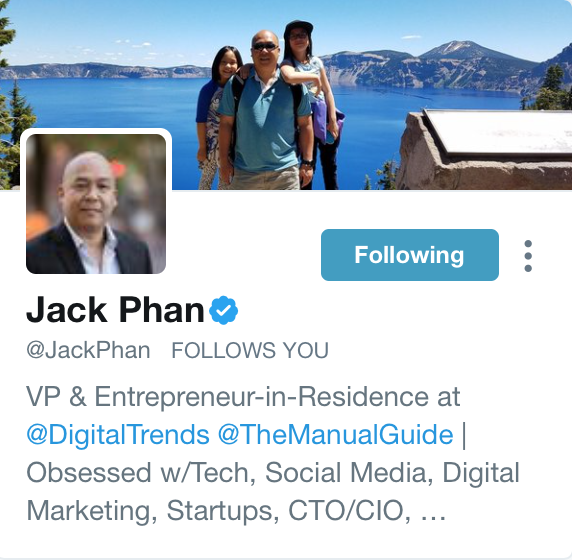 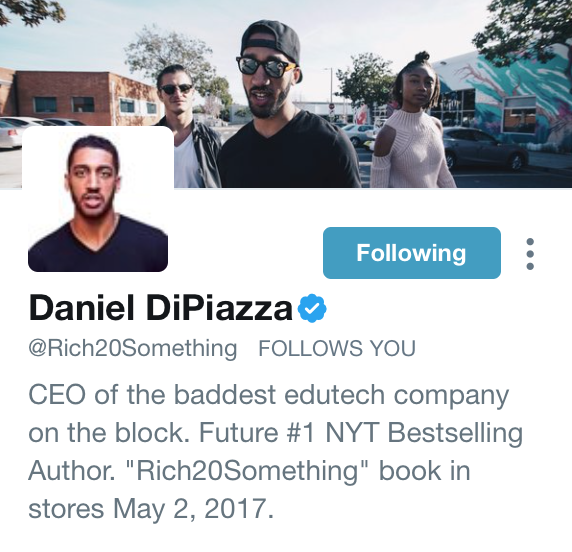 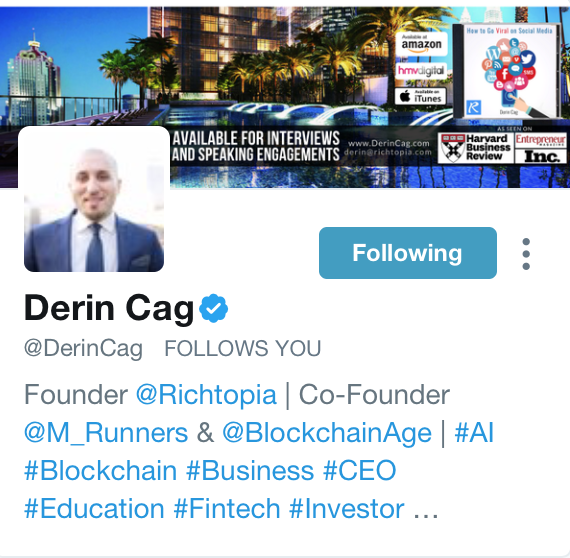 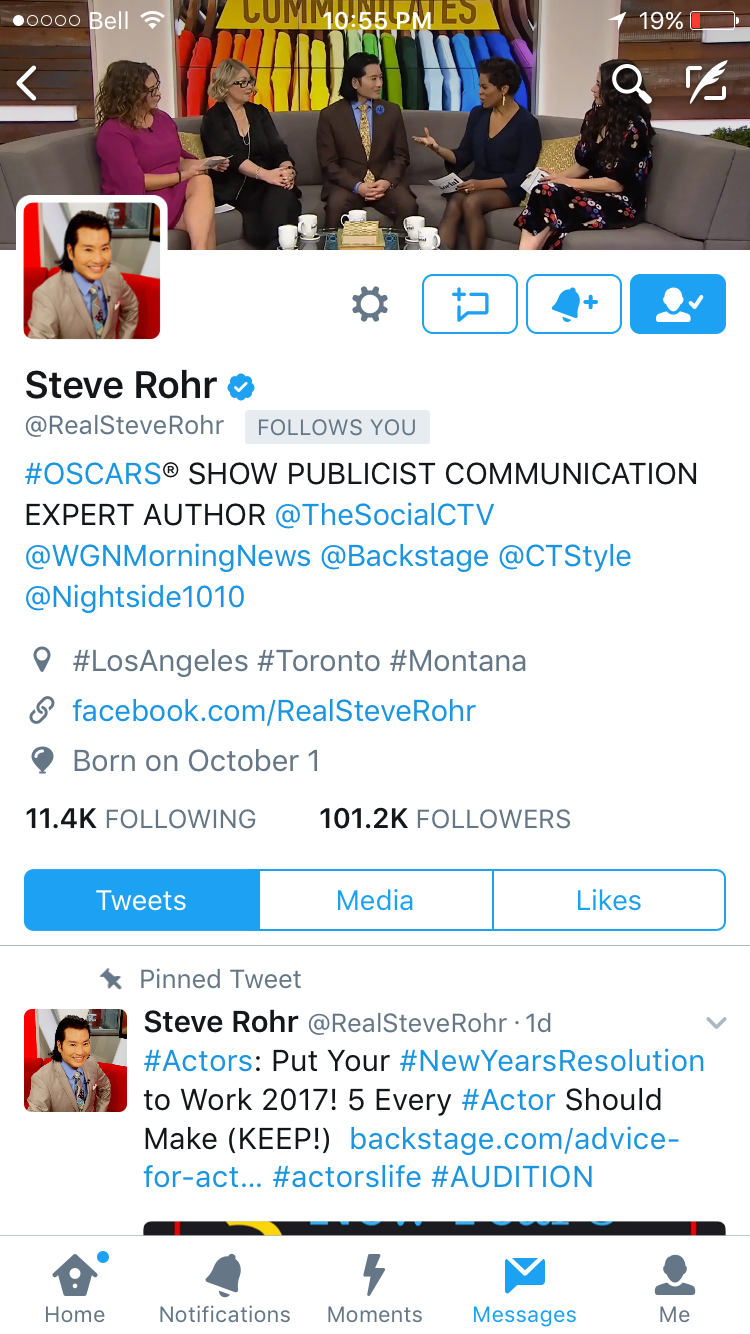 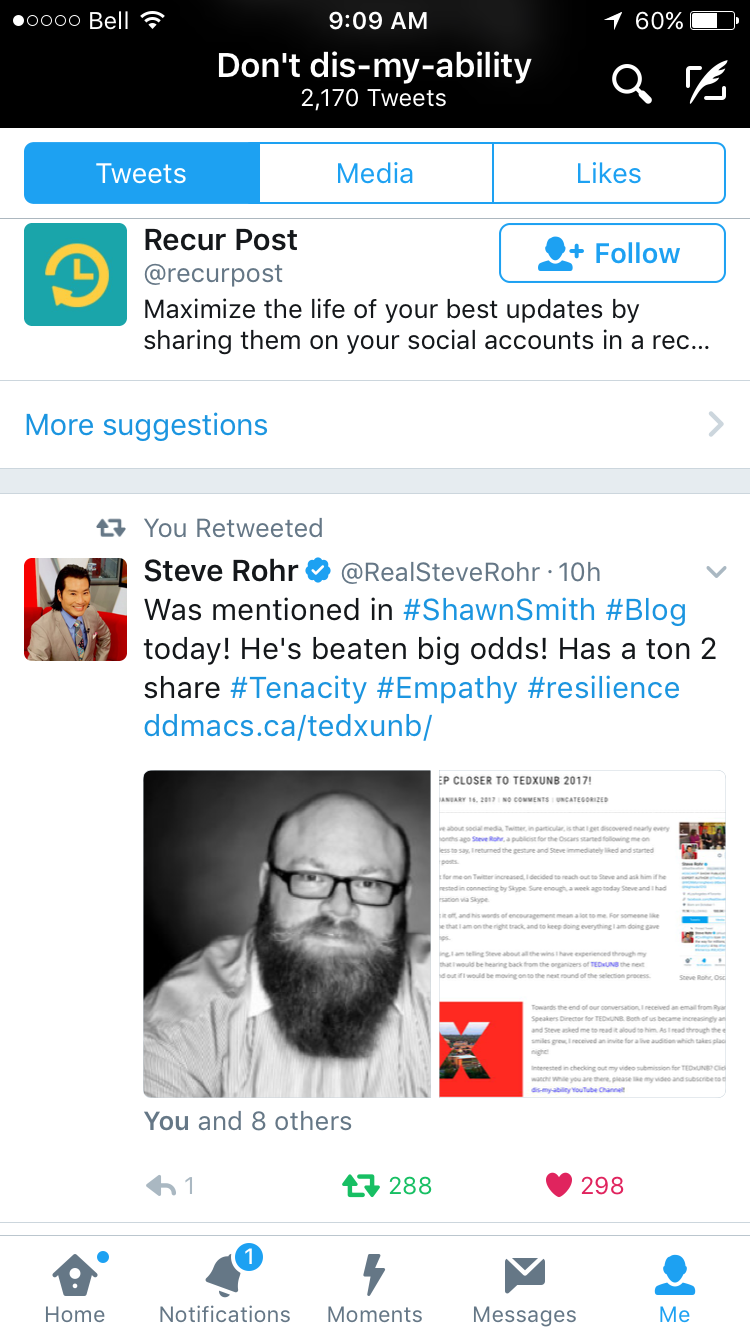 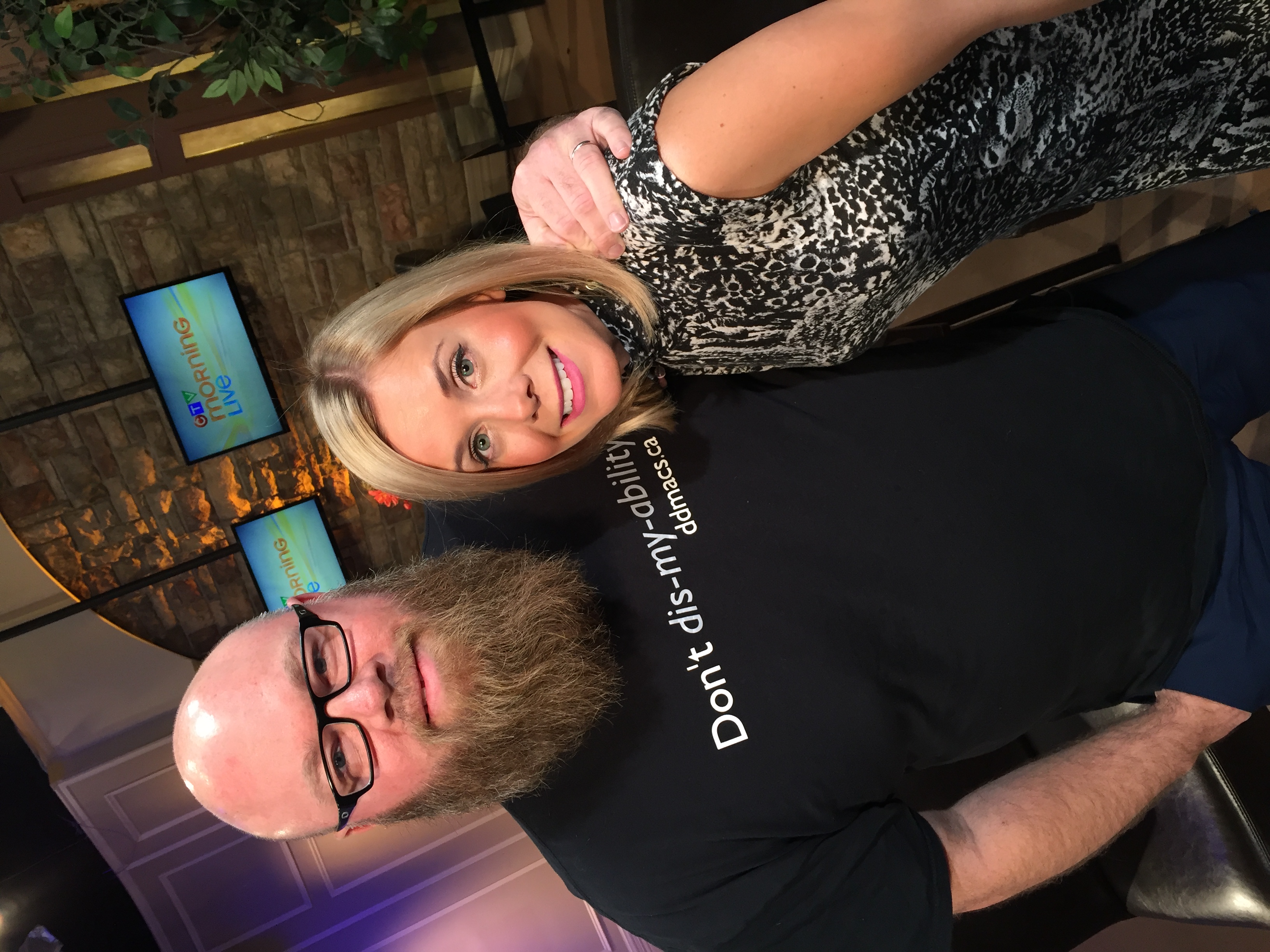 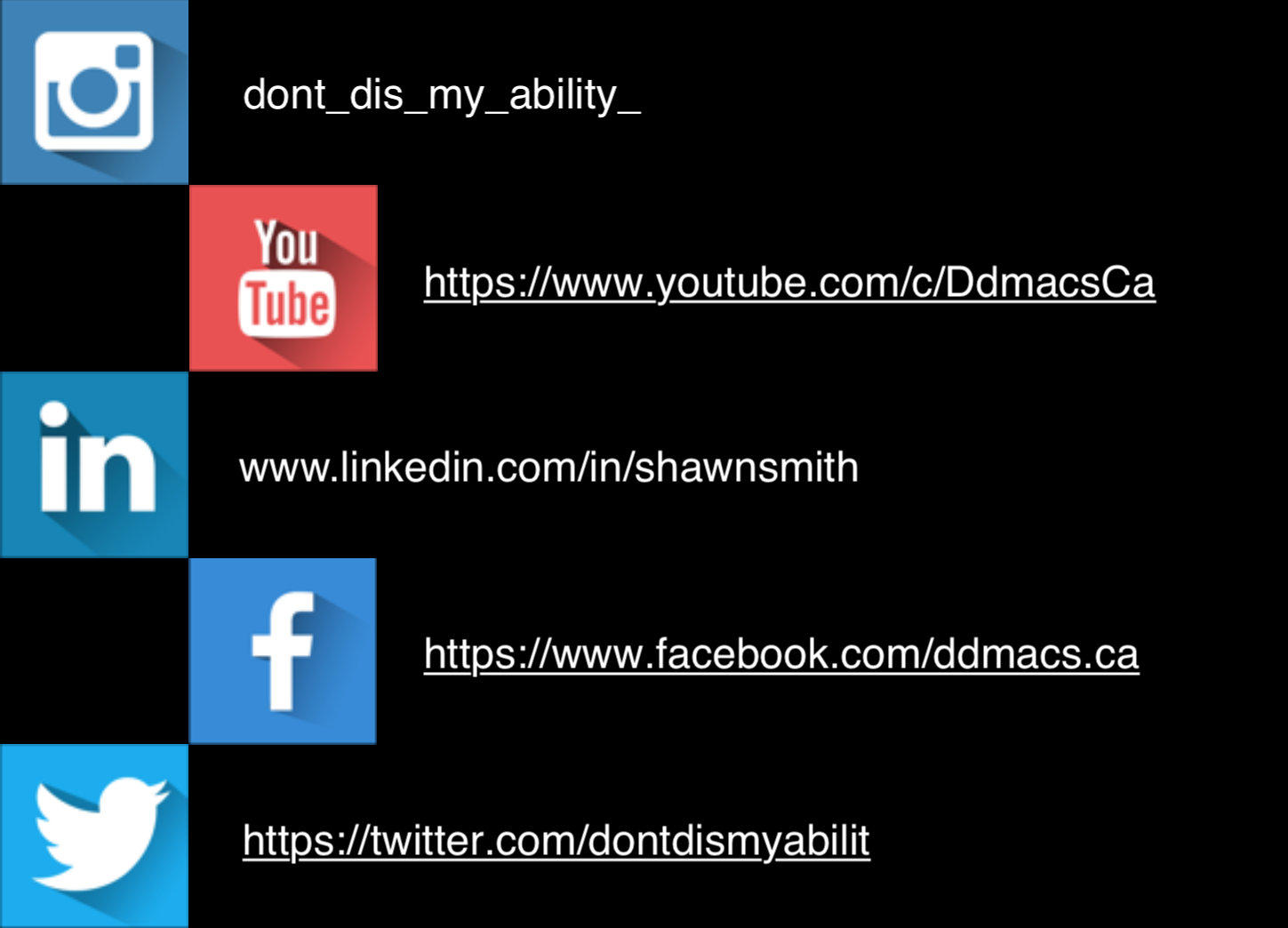 As long as I made it about someone else 
it could never be about me
Thank you!